PSERP – master entry
Q: To add new student category
Click Master Entry  Admission & Fee Masters  Define Student Category 
Enter new category in category description field and click submit button to add new category
Delete: Select category checkbox to be deleted and click delete button
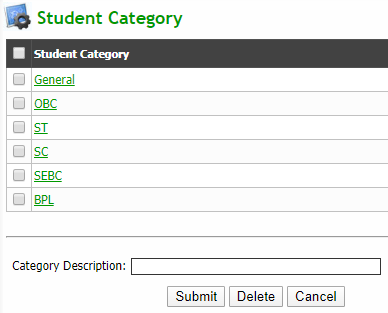 Q: To add new student religion
Click Master Entry  Admission & Fee Masters  Define Religion 
Enter new category in religion description field and click submit button to add new religion
Delete: Select religion checkbox to be deleted and click delete button
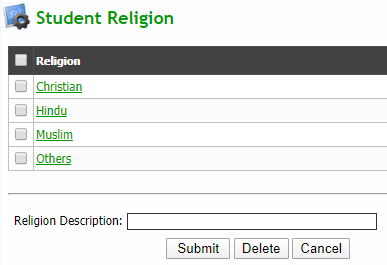 Q: To add status type for student
Click Master Entry  Admission & Fee Masters  Define Student Status 
Enter new status in description field and click submit button to add new status
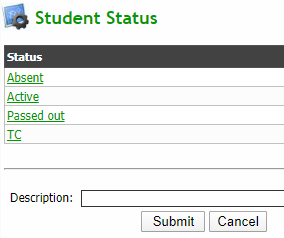 Q: To add new student stream
Click Master Entry  Admission & Fee Masters  Define Student Stream 
Enter new stream in stream field and click submit button to add new stream
Delete: Select stream checkbox to be deleted and click delete button
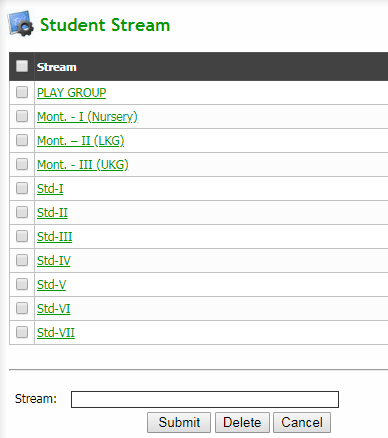 Q: To Define Class Details
Click Master Entry  Admission & Fee Masters  Define Class Details
Select stream from dropdown and enter corresponding details and click submit button
Delete: Select class checkbox to be deleted and click delete button
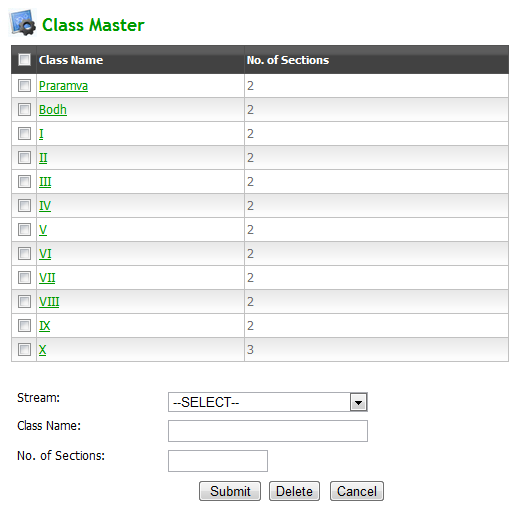 Q: To add new session detail
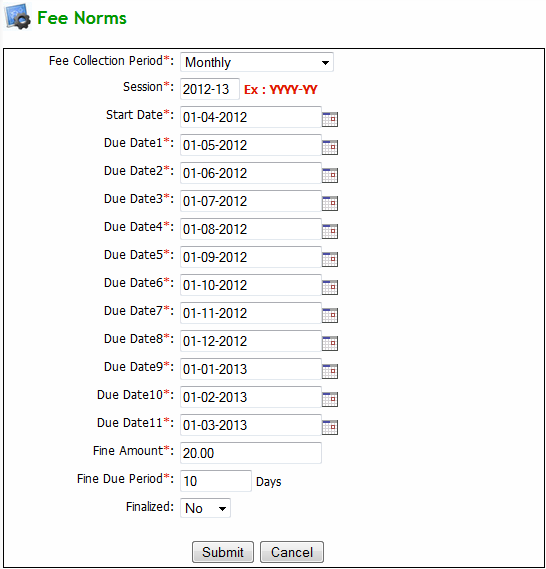 Click Master Entry  Admission & Fee Masters  Define Session Details
Now click add new button to add new session detail
Enter all the required details and click submit button
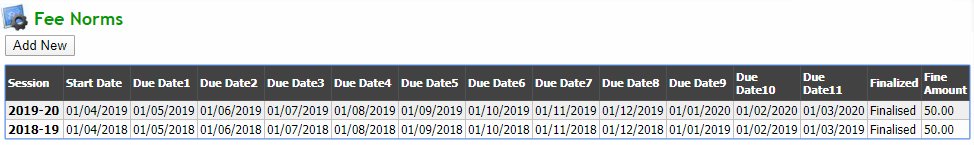 Q: To add new Fee Component
Click Master Entry  Admission & Fee Masters  Define Fee Components 
Now click add new button which will redirect to fee components page
Enter all details carefully and click submit button to save the fee component
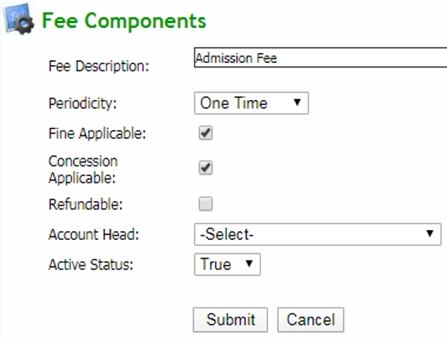 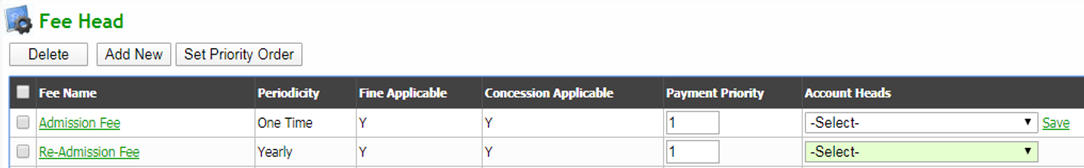 Q: To view fee components
Click Master Entry  Admission & Fee Masters  Define Fee Components 
Set a/c head: Select a/c head from the dropdown in a/c heads column and click save button
Set payment priority: Enter priority number in payment priority column and select corresponding checkbox and click set priority order button
Delete: Select the checkbox to be deleted and click delete button
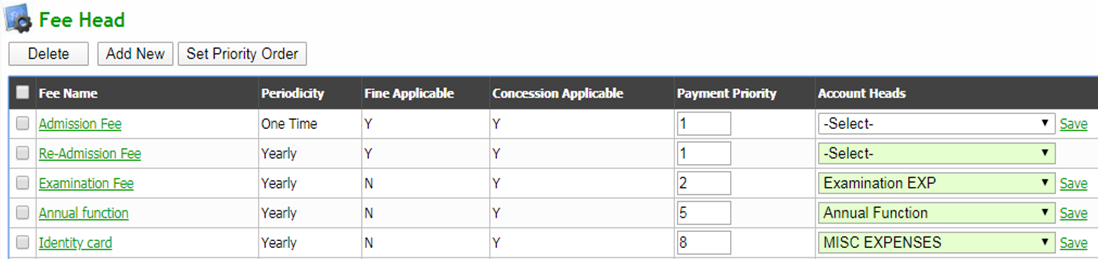 Q: To set fee component amount for different types of students (Existing, New, tc, casual)
Click Master Entry  Admission & Fee Masters  Define Fee Amount 
Select search parameters and click show button
Enter fee details accordingly and click set fee amount button
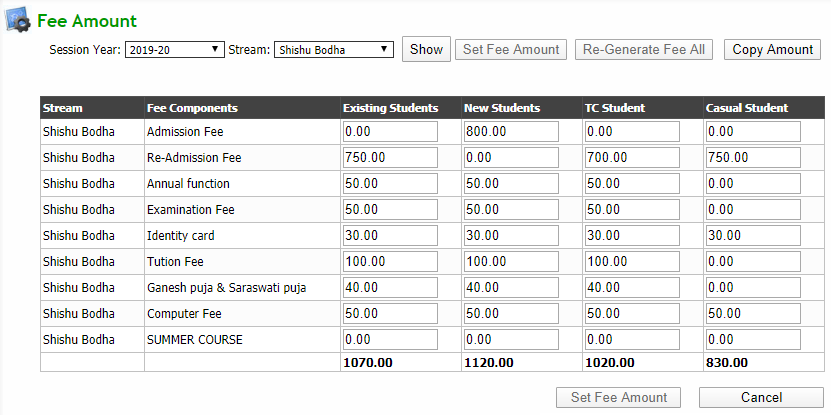 Q: To set old dues of a student (before computerisation)
Collect old dues of a student before regular fee is received
Click Master Entry  Settings on Computerisation  Set Old Dues (prev session)
Select search parameters and click show students button
Enter the previous due amount in the Previous Balance column and click submit button
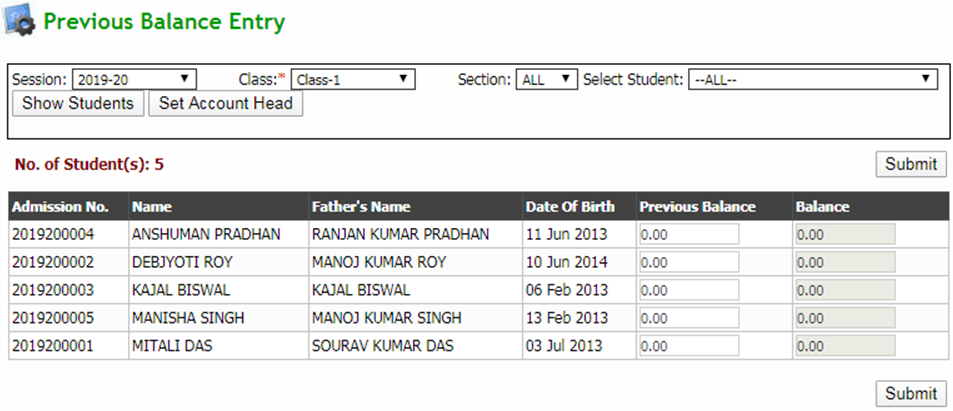 Q: To set additional fees a/c head
Click Master Entry  Settings on Computerisation  Set Old Dues (prev session)
Now click set account head button and this will redirect to a new page
Select particular account head from the dropdown for different Fee name
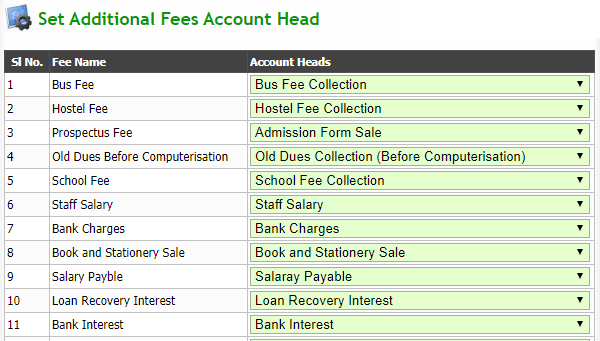 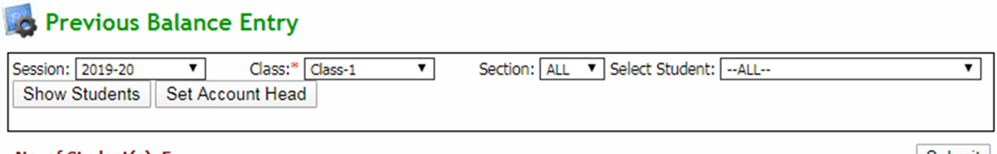 Q: To set Student’s Opening Balance (As on 1st April)
Click Master Entry  Settings on Computerisation  Set stud Open. Bal(as on 1st apr)
Select search parameters and click show students button
Select date from date initialized
Enter details of fee paid by the students and click initialize account button to make the entered details effective (contd…)
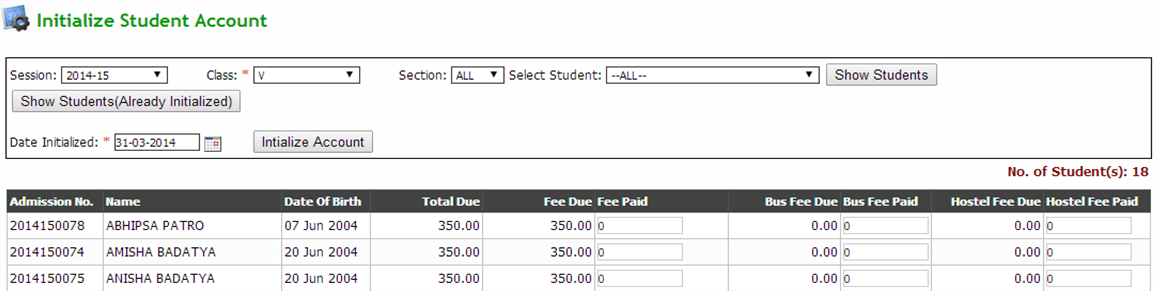 Q: To set Student’s Opening Balance (As on 1st April) (contd…)
To view the details of the student whose accounts has already been initialized click on Show Students(Already Initialized) button after selecting search parameters
To revert the a/c initialization process of the student, select the checkbox beside the student name displayed on the grid and click on revert a/c initialization button
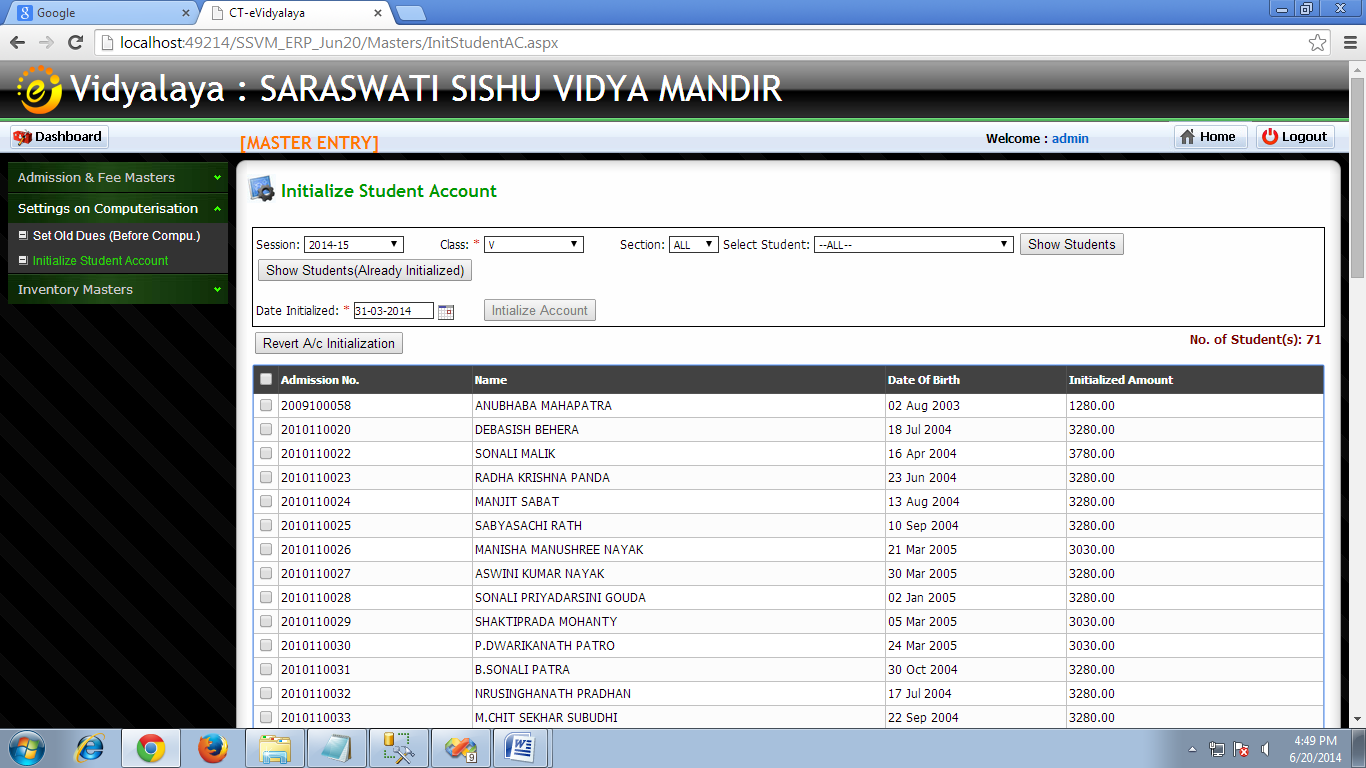 Q: To generate fee of a student
Click Master Entry  Settings on Computerisation  Generate Fee
Select a particular student from dropdown and enter student type
Click on Re-Generate Fee button to regenerate fee of the particular student
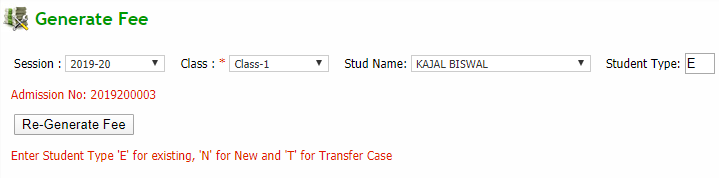 Q: To add brand name
Click Master Entry  Inventory Masters  Brand Master 
Now click add new button 
Enter brand name in the field and click submit button to save it
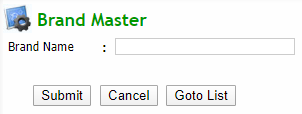 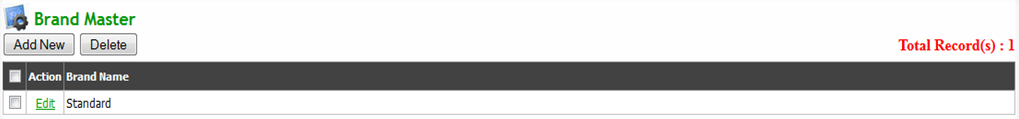 Q: To add item category
Click Master Entry  Inventory Masters  Category Master
Now click add new button 
Enter required details and click submit button to save it
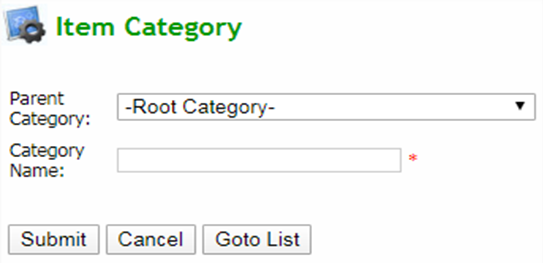 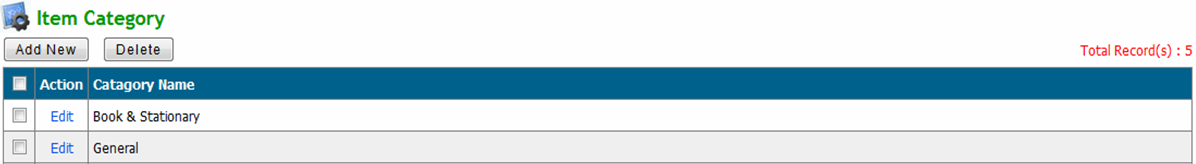 Q: To add Inventory location
Click Master Entry  Inventory Masters  Inventory Location Master 
Now click add new button 
Enter required details and click submit button to save it
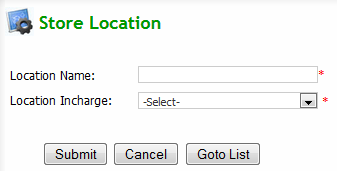 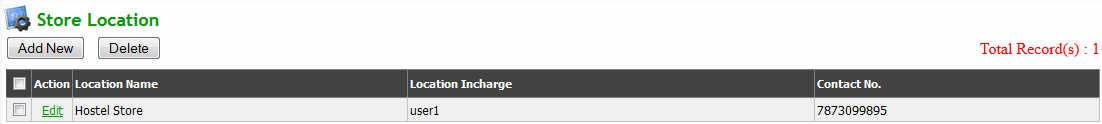 Q: To add Inventory location
Click Master Entry  Inventory Masters  Item Master
Select search parameters and click search button
Click edit or delete button in action column of corresponding items to edit or delete respectively
Click add new button (contd…)
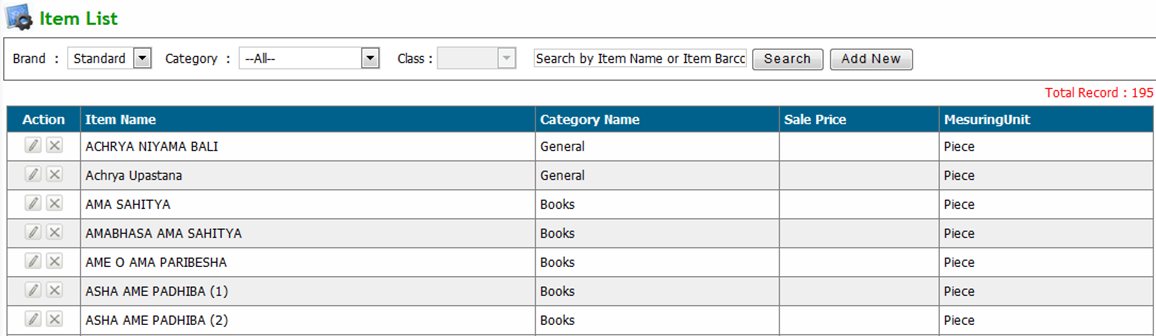 Q: To add Inventory location (contd…)
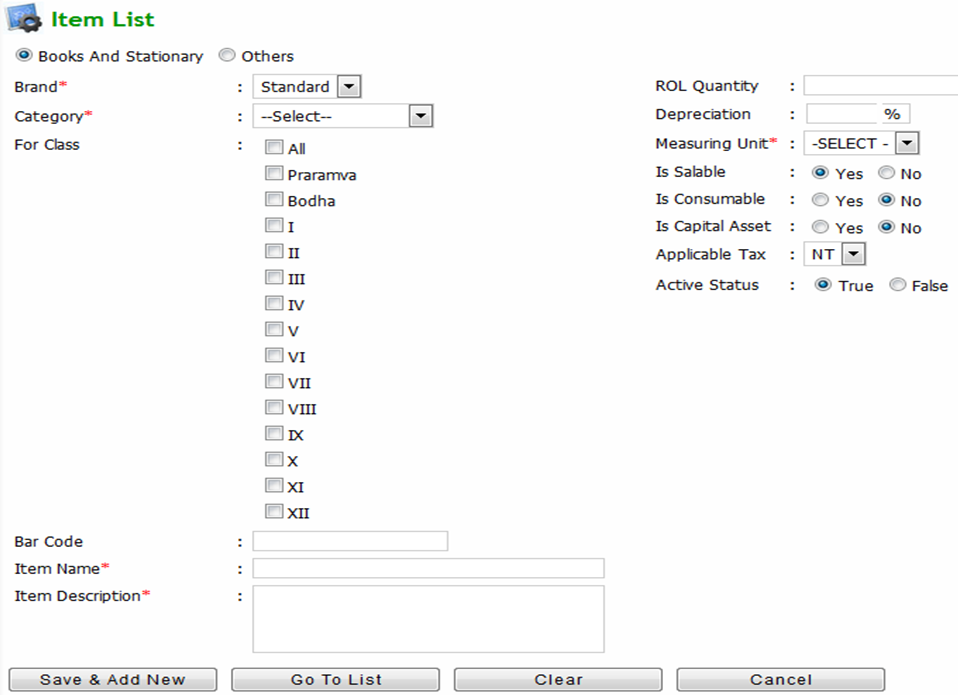 Enter all the required details and click save & add new button and if no other item is left to add, click cancel button